Τεχνολογία Πολυμέσων
Ενότητα # 3: Συστήματα πολυμέσων
Διδάσκων: Γεώργιος Ξυλωμένος
Τμήμα: Πληροφορικής
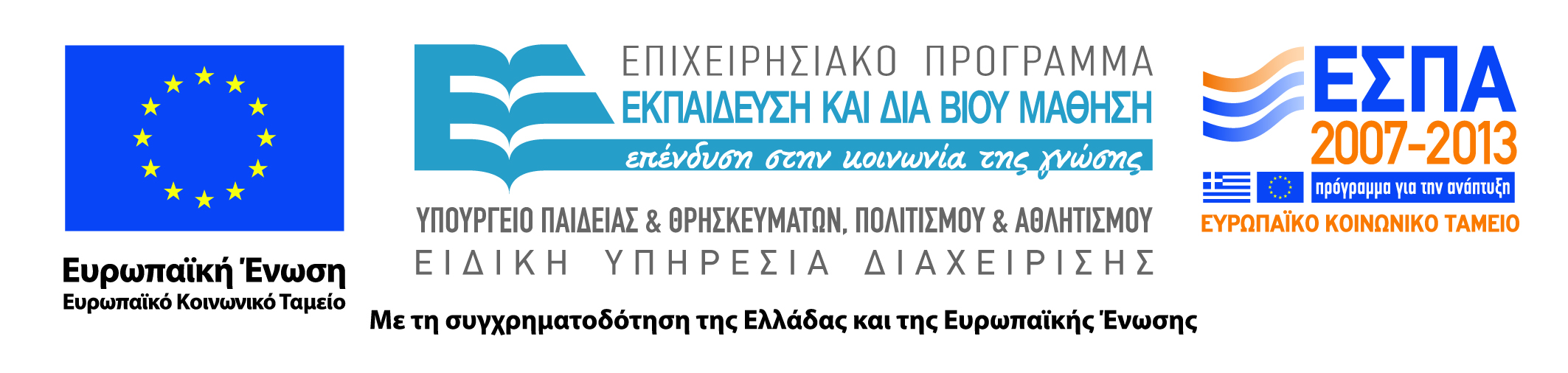 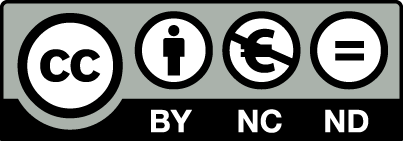 Χρηματοδότηση
Το παρόν εκπαιδευτικό υλικό έχει αναπτυχθεί στα πλαίσια του εκπαιδευτικού έργου του διδάσκοντα.
Το έργο «Ανοικτά Ακαδημαϊκά Μαθήματα στο Οικονομικό Πανεπιστήμιο Αθηνών» έχει χρηματοδοτήσει μόνο τη αναδιαμόρφωση του εκπαιδευτικού υλικού. 
Το έργο υλοποιείται στο πλαίσιο του Επιχειρησιακού Προγράμματος «Εκπαίδευση και Δια Βίου Μάθηση» και συγχρηματοδοτείται από την Ευρωπαϊκή Ένωση (Ευρωπαϊκό Κοινωνικό Ταμείο) και από εθνικούς πόρους.
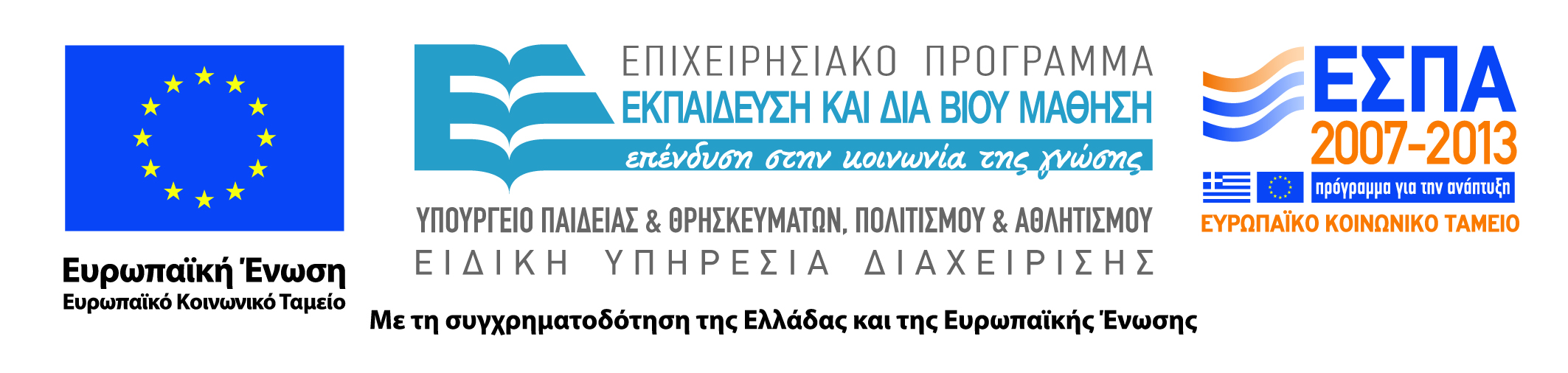 2
Άδειες Χρήσης
Το παρόν εκπαιδευτικό υλικό υπόκειται σε άδειες χρήσης Creative Commons. 
Οι εικόνες προέρχονται από το βιβλίο «Τεχνολογία Πολυμέσων και Πολυμεσικές Επικοινωνίες», Γ.Β. Ξυλωμένος, Γ.Κ. Πολύζος, 1η έκδοση, 2009, Εκδόσεις Κλειδάριθμος.
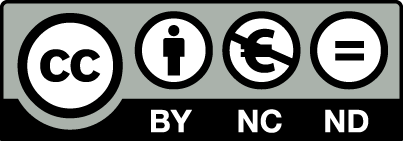 3
Σκοποί ενότητας
Κατανόηση των υπολογιστικών απαιτήσεων των πολυμέσων.
Εισαγωγή στο βασικό υλικό και λογισμικό των συστημάτων πολυμέσων.
Εισαγωγή στα συστήματα πραγματικού χρόνου και τις βασικές μεθόδους χρονοπρογραμματισμού τους.
4
Περιεχόμενα ενότητας
Απαιτήσεις
Υλικό συστημάτων πολυμέσων
Λογισμικό συστημάτων πολυμέσων
Συστήματα πραγματικού χρόνου
Χρονοπρογραμματισμός
5
Απαιτήσεις
Μάθημα: Τεχνολογία Πολυμέσων, Ενότητα # 3: Συστήματα πολυμέσων
Διδάσκων: Γιώργος Ξυλωμένος, Τμήμα: Πληροφορικής
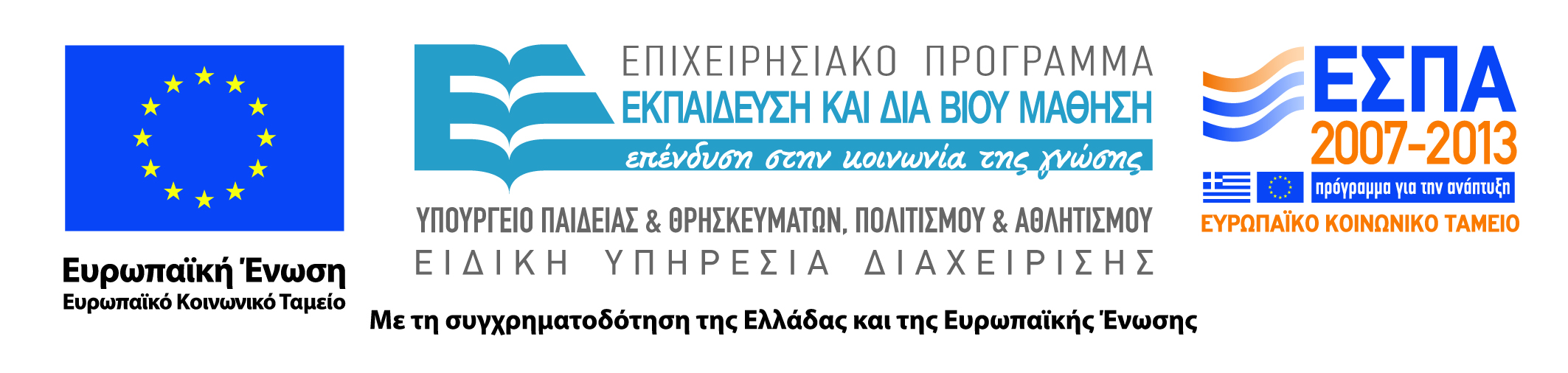 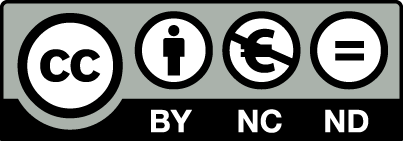 Απαιτήσεις εφαρμογών (1 από 3)
Διαχείριση τεράστιων όγκων δεδομένων 
Αποθήκευση, είσοδος-έξοδος και επικοινωνία
Φόρτος σε όλους τους διαύλους
Ειδικοί δίαυλοι γραφικών
Ανάγκη συμπίεσης και αποσυμπίεσης
Υλικό, λογισμικό ή συνδυασμός των δύο
Πιθανόν να γίνεται σε πραγματικό χρόνο
7
Απαιτήσεις εφαρμογών (2 από 3)
8
Απαιτήσεις εφαρμογών (3 από 3)
Επικοινωνία με τον αναλογικό κόσμο
Μετατροπή μέσων σε ψηφιακά αρχεία 
Ψηφιοποίηση των αναλογικών σημάτων
Επεξεργασία ψηφιακών μέσων
Μετατροπή σε αναλογική για αναπαραγωγή
Επικοινωνία σε πραγματικό χρόνο
Ψηφιοποίηση και αναπαραγωγή ομιλίας
9
Υλικό συστημάτων πολυμέσων
Μάθημα: Τεχνολογία Πολυμέσων, Ενότητα # 3: Συστήματα πολυμέσων
Διδάσκων: Γιώργος Ξυλωμένος, Τμήμα: Πληροφορικής
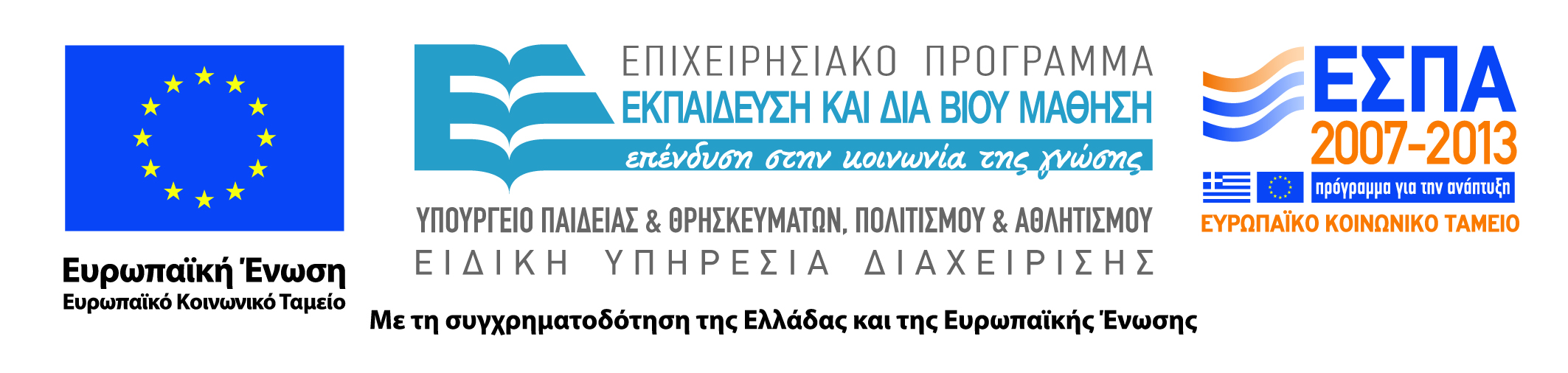 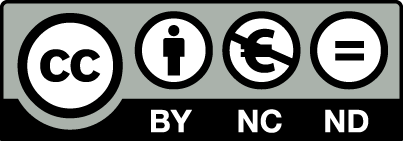 Υλικό (1 από 3)
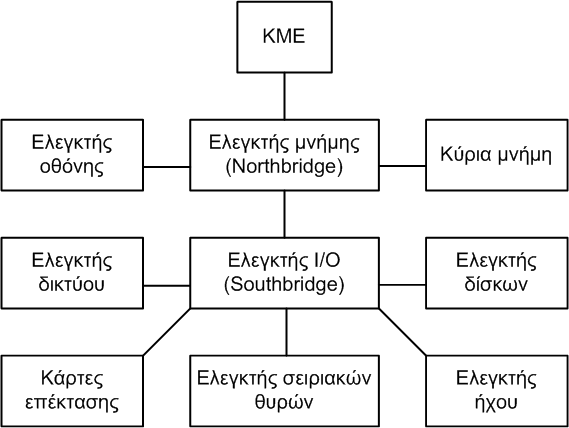 Κατανομή συσκευών σε ελεγκτές
Μνήμη και οθόνη: northbridge
Δίσκοι, δίκτυο, θύρες και ήχος: southbridge
11
Υλικό (2 από 3)
Κεντρική μονάδα επεξεργασίας
Εντολές επεξεργασίας μέσων
Διανυσματική επεξεργασία
MMX, SSE
Συνεπεξεργαστές επιτάχυνσης λειτουργιών
Εκτέλεση μαθηματικών πράξεων
Επεξεργασία ψηφιακών σημάτων
Σχεδίαση γραφικών
12
Υλικό (3 από 3)
Συσκευές αποθήκευσης δεδομένων
Ειδικοί ελεγκτές υψηλής ταχύτητας
Χρήση ελεγκτών άμεσης πρόσβασης στη μνήμη
Συσκευές εισόδου/εξόδου
Σύνδεση σε δίαυλο συστήματος 
Σύνδεση σε χωριστό ελεγκτή
Ψηφιοποίηση και αντιστροφή της
Προαιρετικά: συμπίεση και αποσυμπίεση
13
Λογισμικό συστημάτων πολυμέσων
Μάθημα: Τεχνολογία Πολυμέσων, Ενότητα # 3: Συστήματα πολυμέσων
Διδάσκων: Γιώργος Ξυλωμένος, Τμήμα: Πληροφορικής
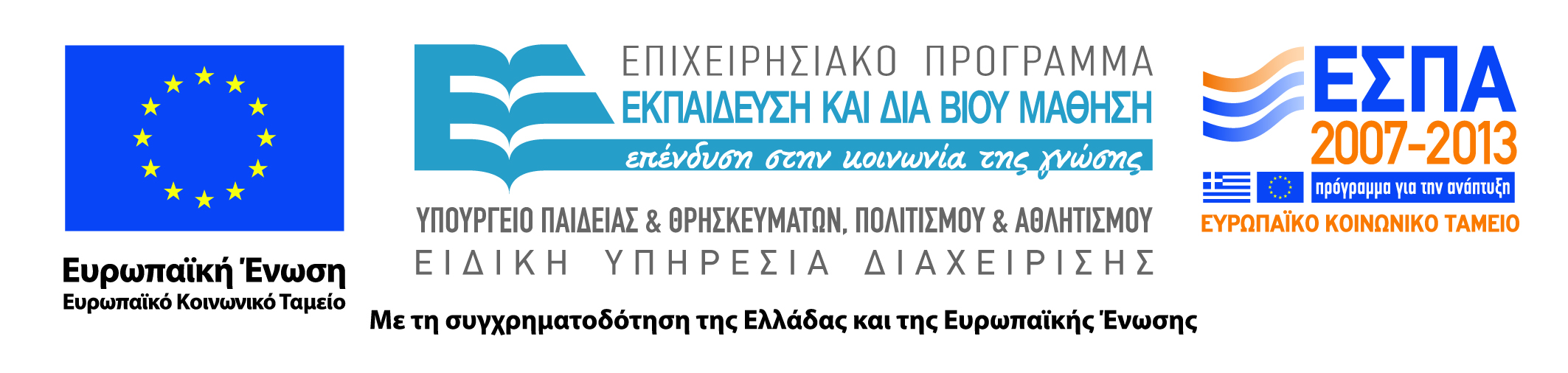 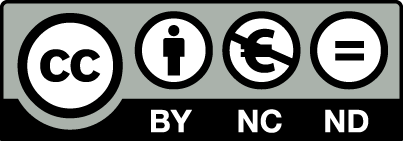 Λογισμικό
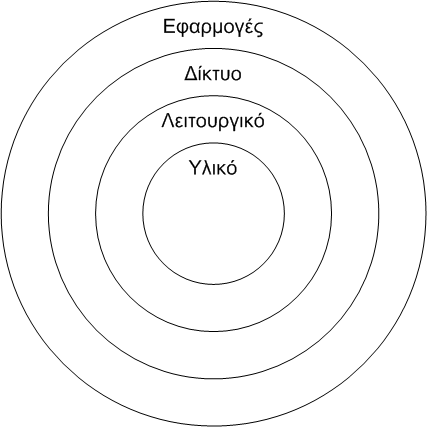 Λογισμικό συστήματος και εφαρμογών
Λογισμικό δικτύου: ανήκει και στις δύο κατηγορίες
Εναλλαξιμότητα υλικού και λογισμικού
15
Αρχεία πολυμέσων (1 από 2)
Αποθήκευση σε συνεχόμενα μπλοκ
Επιτρέπει προσκόμιση χωρίς αναζητήσεις
Γενικά χρήσιμη στην ακολουθιακή προσπέλαση
Βοηθά και στην τυχαία αναζήτηση
Χρήση ανεξάρτητων αρχείων ανά μέσο
Μεγαλύτερη ευελιξία στο χειρισμό
Επιλογή καναλιού ήχων ή υπότιτλων
Απαιτεί κίνηση κεφαλής στο δίσκο
16
Αρχεία πολυμέσων (2 από 2)
Χρήση διεμπλεκόμενων αρχείων
Όλα τα μέσα στο ίδιο αρχείο (π.χ. AVI, VOB)
Ομαδοποίηση τμημάτων μέσων
Πρώτα το τμήμα βίντεο
Μετά τα αντίστοιχα τμήματα ήχου
Τέλος τα αντίστοιχα τμήματα υπότιτλων
Ανάγνωση περιττών δεδομένων
Πιο απλό από τις συνεχόμενες αναζητήσεις
17
Αποθήκευση αρχείων (1 από 4)
Οργάνωση σταθερής διάρκειας
Αποθήκευση αρχείων σε μικρά μπλοκ
Παράδειγμα: 1 KB, 4 KB, 8 KB
Κάθε τμήμα αποτελείται από πολλά μπλοκ
Το τελευταίο μπλοκ μπορεί να μην είναι γεμάτο
Ευρετήριο τμημάτων μέσων
Κάθε τμήμα έχει σταθερή διάρκεια
Αρχικό και τελικό μπλοκ τμήματος
18
Αποθήκευση αρχείων (2 από 4)
Οργάνωση σταθερού μεγέθους
Αποθήκευση αρχείων σε μεγάλα μπλοκ
Παράδειγμα: 256 KB, 512 KB, 1 MB
Κάθε μπλοκ αποθηκεύει πολλά τμήματα
Το τέλος του μπλοκ μπορεί να είναι κενό
Ευρετήριο μπλοκ δίσκου
Κάθε μπλοκ περιέχει πολλά τμήματα
Αρχικό τμήμα στο μπλοκ
19
Αποθήκευση αρχείων (3 από 4)
Σταθερή διάρκεια ή σταθερό μέγεθος;
Πλεονεκτήματα σταθερής διάρκειας
Μικρότερη σπατάλη χώρου
Πιο γρήγορος εντοπισμός τμήματος
Πλεονεκτήματα σταθερού μεγέθους
Λιγότερες αναζητήσεις στο δίσκο
Μικρότερο ευρετήριο
20
Αποθήκευση αρχείων (4 από 4)
Βίντεο σχεδόν κατόπιν αίτησης
Έστω ταινία 120 λεπτών, ξεκινάει ανά 10 λεπτά
Θα διαβάζεται ταυτόχρονα από 12 σημεία!
Ομαδοποίηση τμημάτων ανά 10 λεπτά
Έστω ότι έχουμε ένα τμήμα ανά λεπτό
Πρώτο μπλοκ: τμήμα 0, τμήμα 10, τμήμα 20, ...
Δεύτερο μπλοκ: τμήμα 1, τμήμα 11, τμήμα 21
Κάθε ανάγνωση ικανοποιεί όλες τις ροές
21
Συστήματα πραγματικού χρόνου
Μάθημα: Τεχνολογία Πολυμέσων, Ενότητα # 3: Συστήματα πολυμέσων
Διδάσκων: Γιώργος Ξυλωμένος, Τμήμα: Πληροφορικής
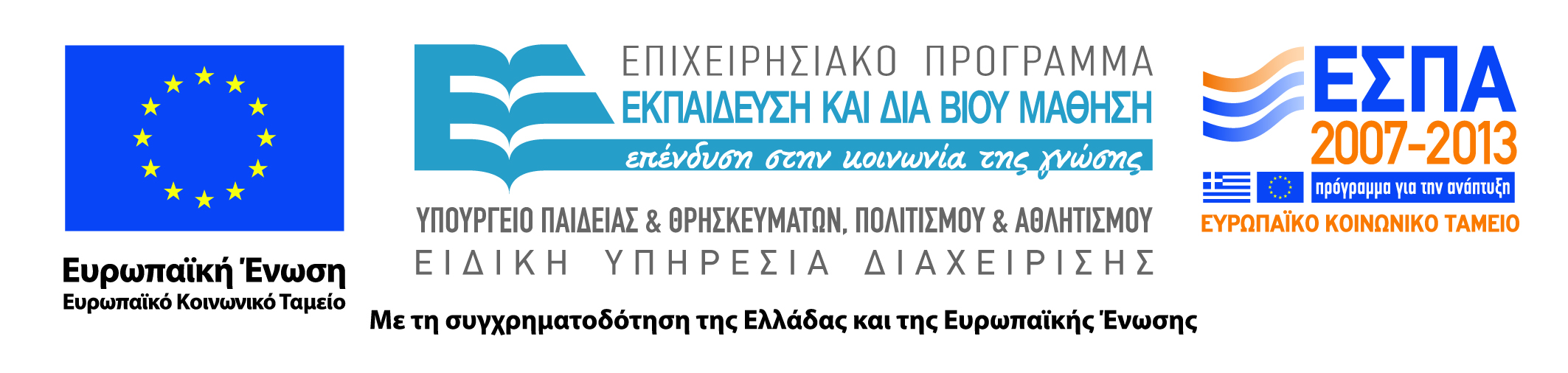 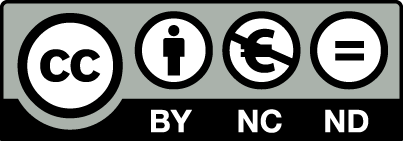 Πραγματικός χρόνος
Συστήματα πραγματικού χρόνου 
Εκτέλεση σε καθορισμένο διάστημα
Ανεξαρτήτως άλλων εφαρμογών
Το χρονικό περιθώριο ονομάζεται προθεσμία
Περιοδικές ή μη περιοδικές διεργασίες
Περίπλοκος συντονισμός διεργασιών
Δεσμευτικά (hard) ή ελαστικά (soft) συστήματα
23
Δεσμευτικά και ελαστικά
Δεσμευτικές προθεσμίες
Τηρούνται πάντα
Αν δεν τηρούνται έχουμε καταστροφή
Συστήματα ελέγχου εργοστασίων
Ελαστικές προθεσμίες
Τηρούνται σχεδόν πάντα 
Αν δεν τηρούνται ενοχλούμαστε
Συστήματα πολυμέσων
24
Πολυμεσικά συστήματα
Ελαστικά συστήματα πραγματικού χρόνου
Αξιοπιστία: όχι καταστροφικές επιπτώσεις
Στη χειρότερη περίπτωση το σύστημα είναι άχρηστο
Ανοχή: απόκρυψη σφαλμάτων
Προσαρμογή: μείωση ποιότητας
Αξιοποίηση περιορισμών των αισθήσεων
Περιοδικότητα: ισόχρονη λειτουργία
25
Διαχείριση πόρων
Πόροι σε συστήματα πραγματικού χρόνου
Έλεγχος διαθεσιμότητας πριν τη δέσμευση
Δέσμευση πόρων για την εφαρμογή
Κατανομή πόρων σε κάθε στιγμή
Πολιτικές δέσμευσης πόρων
Απαισιόδοξη: με βάση τις μέγιστες απαιτήσεις
Αισιόδοξη: με βάση τις μέσες απαιτήσεις
26
Χρονοπρογραμματισμός
Μάθημα: Τεχνολογία Πολυμέσων, Ενότητα # 3: Συστήματα πολυμέσων
Διδάσκων: Γιώργος Ξυλωμένος, Τμήμα: Πληροφορικής
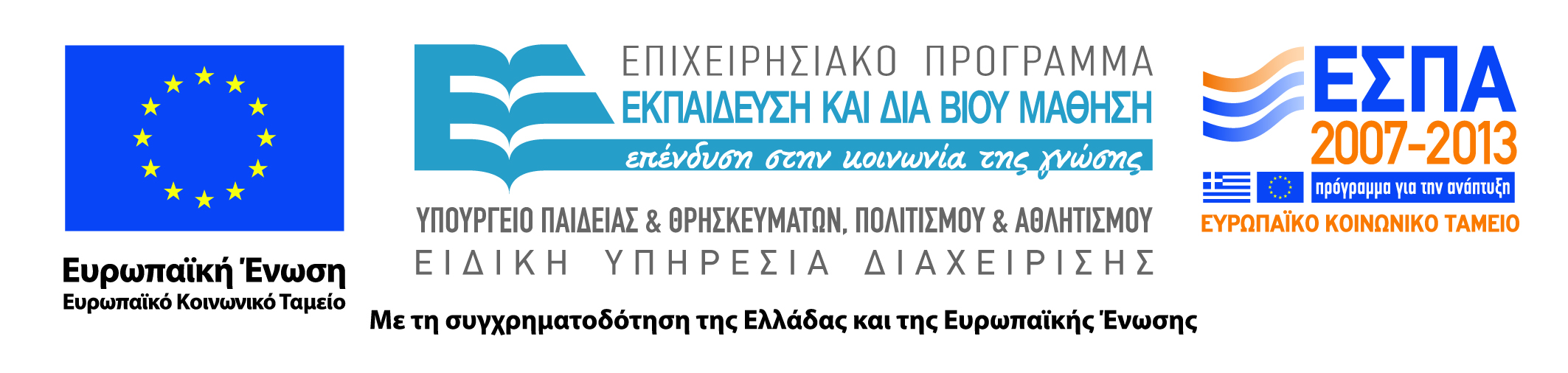 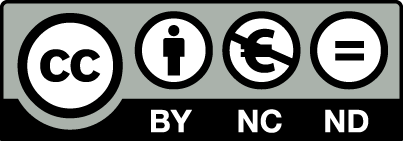 Χρονοπρογραμματισμός (1 από 2)
Συστήματα γενικής χρήσης
Μηχανισμός προτεραιοτήτων
Δεν παρέχονται εγγυήσεις
Απλά έχουμε υψηλότερη προτεραιότητα
Συστήματα πραγματικού χρόνου
Παρέχονται εγγυήσεις
Απαισιόδοξη δέσμευση πόρων
28
Χρονοπρογραμματισμός (2 από 2)
Συνθήκη χρονοπρογραμματισμού διεργασιών
Έστω ότι έχουμε m περιοδικές διεργασίες
Ci: διάρκεια εκτέλεσης, Pi: περίοδος εκτέλεσης
Συνολικός βαθμός χρήσης επεξεργαστή <= 1
Δεν επιτυγχάνεται από όλους τους αλγορίθμους
Μπορεί να αποτυγχάνουν αρκετά πριν το 1
29
Αλγόριθμος RMS
Στατική μέθοδος: αλγόριθμος RMS
Κατάλληλη μόνο για περιοδικές διεργασίες
Προτεραιότητα ανάλογη με τη συχνότητα
Οι προτεραιότητες είναι στατικές
Εξαρτώνται μόνο από τη συχνότητα
Εκτελεί διεργασία με υψηλότερη προτεραιότητα
Αρκεί να είναι έτοιμη
Δεν επιτυγχάνεται πλήρης αξιοποίηση
30
Αλγόριθμος EDF
Δυναμική μέθοδος: αλγόριθμος EDF
Κατάλληλη και για μη περιοδικές διεργασίες
Προτεραιότητα αντίστροφη της προθεσμίας
Μπορεί να είναι η στιγμή επόμενης εκτέλεσης
Οι προτεραιότητες είναι δυναμικές
Εκτελεί διεργασία με υψηλότερη προτεραιότητα
Αρκεί να είναι έτοιμη
Όχι εγγυήσεις για τις δυναμικές διεργασίες
31
Παράδειγμα επιτυχίας RMS
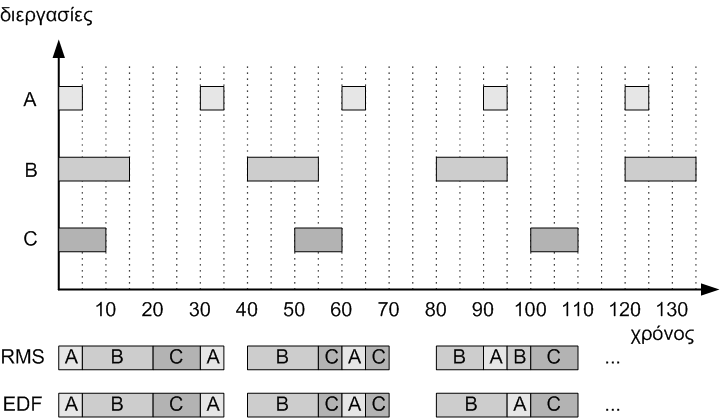 Α: κάθε 30 ms, διάρκεια 5 ms
B: κάθε 40 ms, διάρκεια 15 ms
C: κάθε 50 ms, διάρκεια 10 ms
Βαθμός χρήσης ΚΜΕ = 0,74
32
Παράδειγμα αποτυχίας RMS
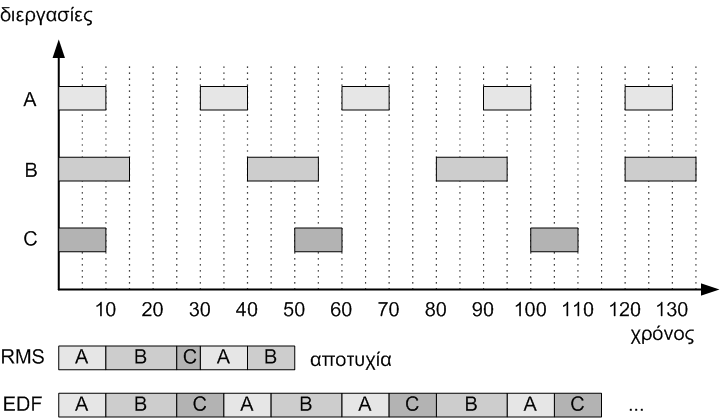 Α: κάθε 30 ms, διάρκεια 10 ms
B: κάθε 40 ms, διάρκεια 15 ms
C: κάθε 50 ms, διάρκεια 10 ms
Βαθμός χρήσης ΚΜΕ = 0,91
33
RMS ή EDF;
Ο RMS είναι απλός και γρήγορος
Στατική λίστα προτεραιοτήτων
Ο EDF αλλάζει συνεχώς τις προτεραιότητες
Νέα ταξινόμηση λίστας ετοίμων
Ο EDF είναι πιο αποδοτικός
Πετυχαίνει πάντα για αξιοποίηση κάτω από 100%
Ο RMS μπορεί να αποτυγχάνει ακόμη και στο 90%
34
Διεργασίες ή πακέτα;
Δύο είδη χρονοπρογραμματισμού
Προεκτοπιστικός: διεργασίες
Οι διεργασία διακόπτονται από άλλες
Συνεχίζουν τη δουλειά τους αργότερα
Μη προεκτοπιστικός: πακέτα
Τα πακέτα μεταδίδονται μέχρι τέλος
Αλλιώς η δουλειά που έχει γίνει πάει χαμένη
35
Τέλος Ενότητας #3
Μάθημα: Τεχνολογία Πολυμέσων, Ενότητα # 3: Συστήματα πολυμέσων
Διδάσκων: Γιώργος Ξυλωμένος, Τμήμα: Πληροφορικής
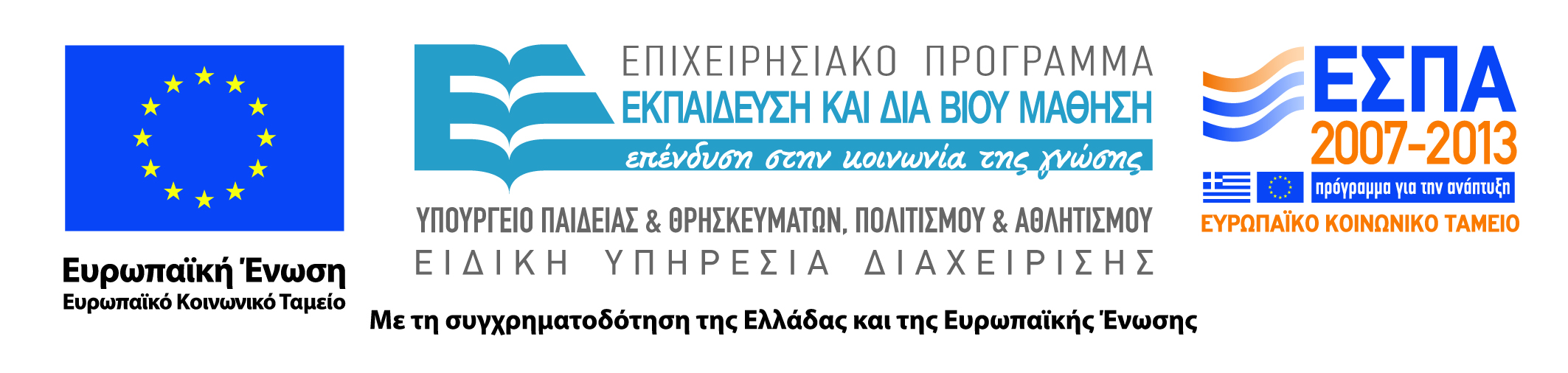 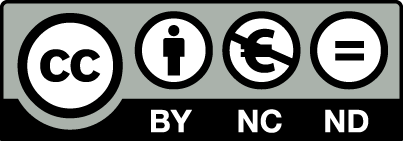